113學年度性平教材包
(高年級)
教育部國民教育中央輔導團性別平等教育議題分團
學習重點
1.同理遭受網路數位性別暴力者心情
2.了解旁觀者介入教育
3.練習塑造正向網路文化
我是902班的火龍果，
今天是我們的畢業旅行日！
我跟死黨阿咖期待超久，一切都很完美！
教育部國民教育中央輔導團性別平等教育議題分團
我在車上大聲唱了我的愛歌，

阿咖說我唱歌超難聽！

她亂講，機器給我95高分耶！
在等待集合的時候，

阿咖被大家起鬨跳了16蹲，

連我們的阿導也跟著跳！
這攤夜市的泡泡冰也太好吃了吧！

我忍不住把阿咖手上冰搶來挖一口，

阿咖一邊追打我，一邊大笑！
晚上回飯店時，

阿咖一邊洗澡一邊跟我們聊天，

她說她變瘦了，肚子小了一號。
我才不信！！

哼哼，沒圖沒真相！
妳幹嘛啦！！

阿咖穿的很清涼，
身上只穿了一件小可愛。
唉呦～反正妳身材那麼好，

拍一下又不會怎樣！
我繼續拍照，
阿咖一邊笑，一邊追打我！

其他同學也在旁邊笑得很開心，
我們一起分享了阿咖的醜照！
我們寢室四個人，
一直聊天聊到很晚才睡...

明天，我們還要去遊樂園玩呢！
回到學校後的隔天，
同班同學猴子給我看了
隔壁班小綠的IG貼文...
littlegreen_2013
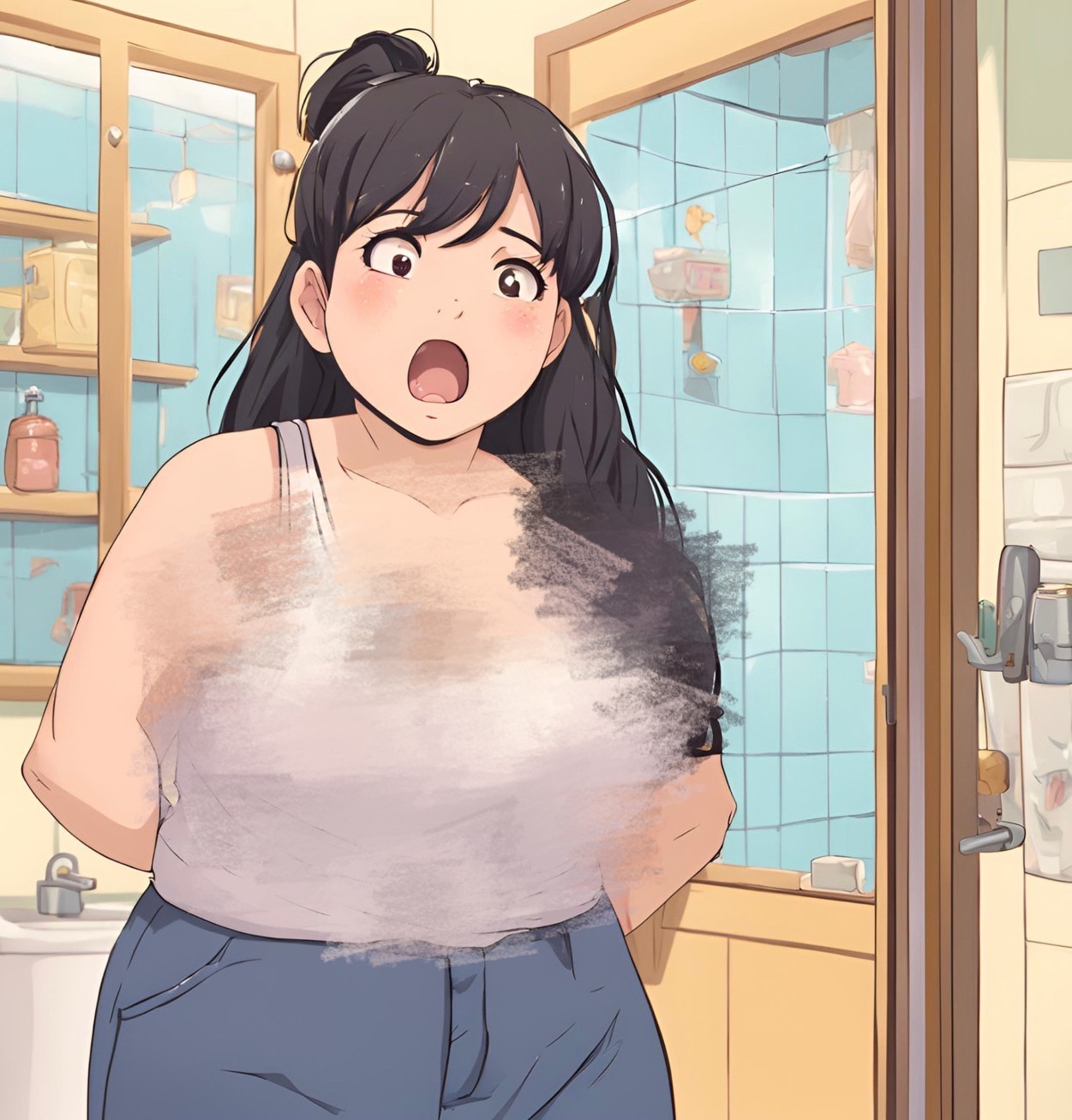 此圖片為Ai生成
littlegreen_2013
902班的阿咖好兇！
你覺得小綠為什麼
要上傳這張照片並下這樣的標題？

好兇的意思是？
代表正／負面 評價還是其他？
猜猜看，底下會怎麼留言？
A.攻擊長相或身材
B.出現有性意涵的暗示語言
C.讚美
D.其他
你覺得阿咖知道這件事後的心情是？請畫出阿咖心情轉折分析圖。
心情轉折分析圖使用方式:
1.依照事件推測阿咖當時的情緒高低，並畫上圓點。
2.圓點旁可註明引發阿咖情緒的原因。
3.請把圓點連起來完成心情轉折圖

X 軸為事件時間軸，Y 軸表示情緒，中間的虛線代表情緒值為零。
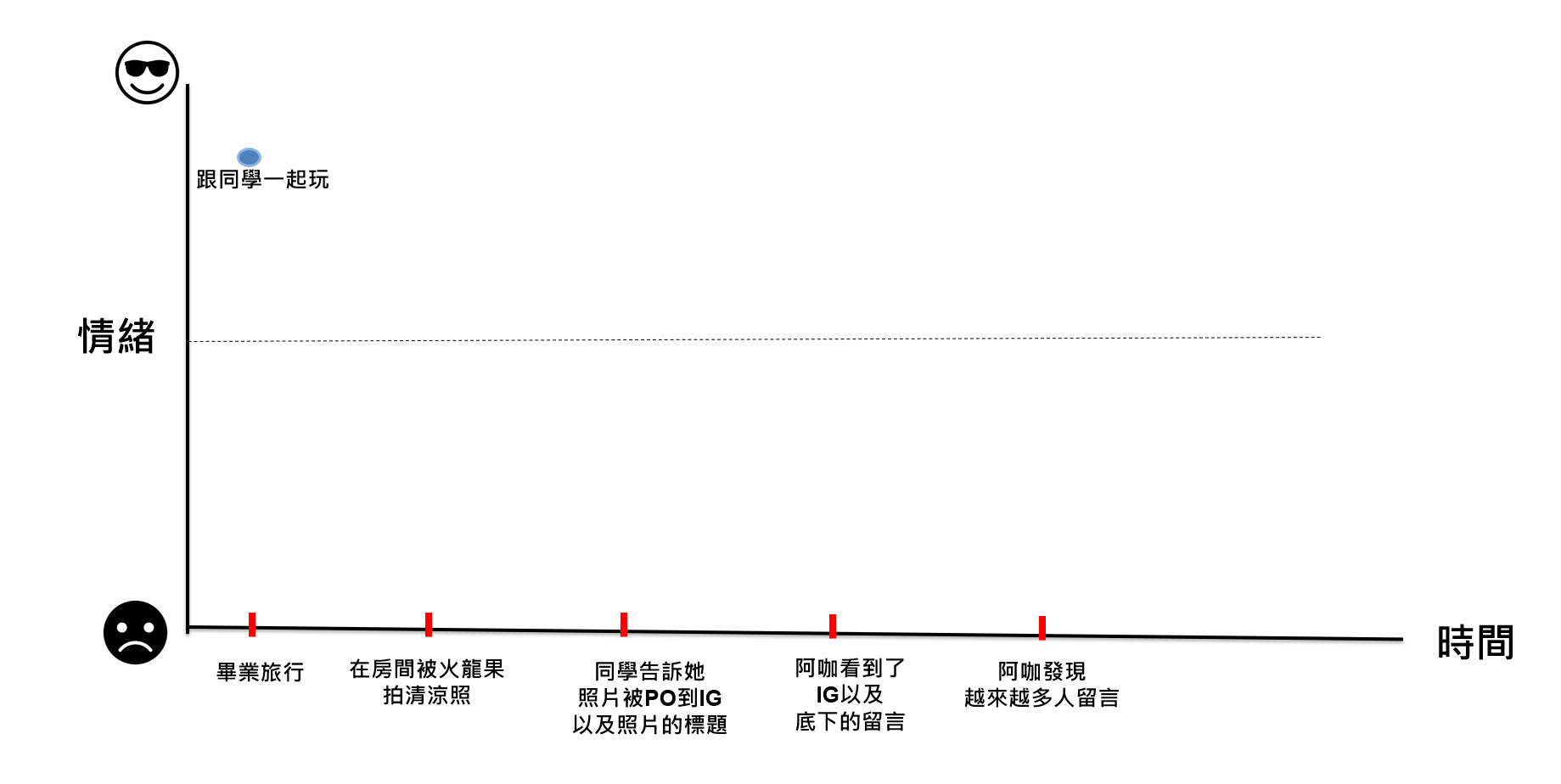 看到類似留言你通常的反應是？
（請統計票數）
留言
卡一個
其他
滑過，
不想看
看過，
不會採取
其他行動
檢舉
貼文
1.多數人選擇什麼？為什麼？
2.你覺得留言風向是否會影響網友留言內容？
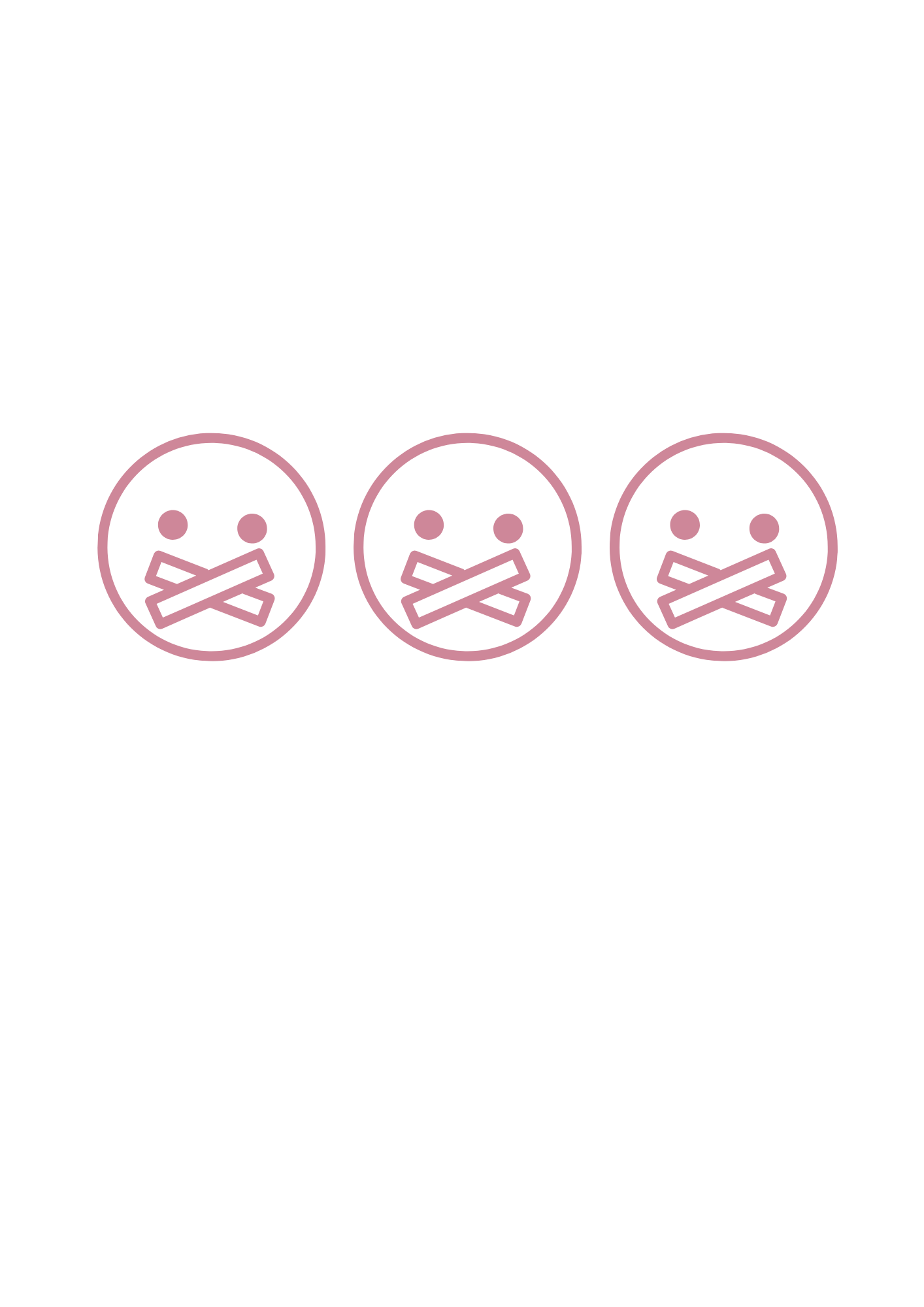 倘若多數人在網路上選擇沉默，
會造成什麼樣的影響呢？
｢旁觀者介入｣教育
旁觀者介入（bystander intervention）指的是將人訓練成主動的旁觀者（active bystander）。

讓人能在目睹或瞭解危險情境時幫受害者脫離險境，並能夠在後續試圖糾正或舉發加害者。
旁觀者該如何介入呢?
步驟一｜中斷過程、破壞當事人對峙局面

步驟二｜評估局面，可明示或暗示警告可能涉及騷擾的爭議

步驟三｜關心被害人，表達同一陣線的態度
最後也是最重要的步驟，即旁觀者能主動關懷被害者，讓對方勇敢說出自己的心情和態度，不必擔心遭孤立。
請同學說說看，影片中的人物用了哪些旁觀者介入方式呢？
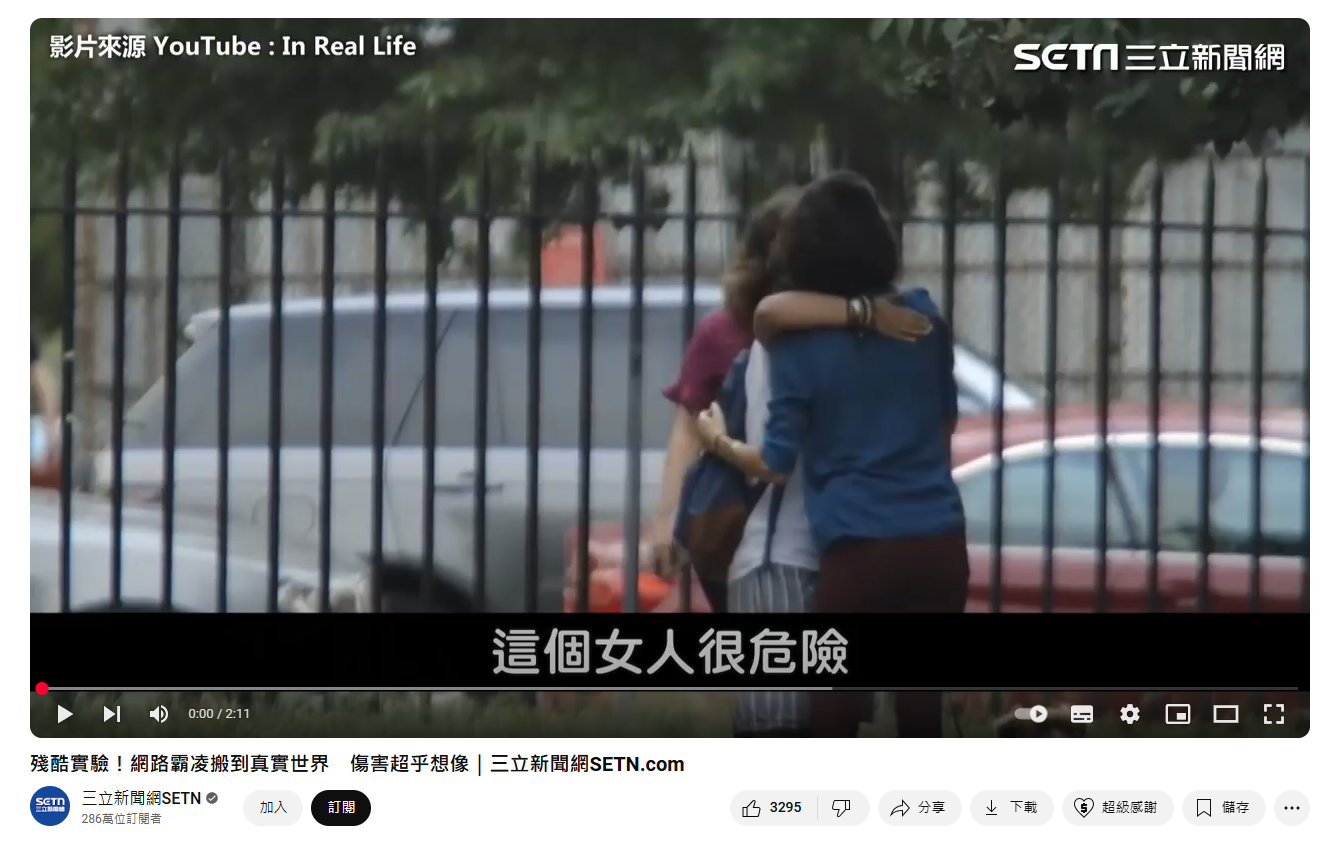 影片來源：殘酷實驗！網路霸凌搬到真實世界　傷害超乎想像｜三立新聞網SETN.com　https://www.youtube.com/watch?v=xuYfPx1B66E
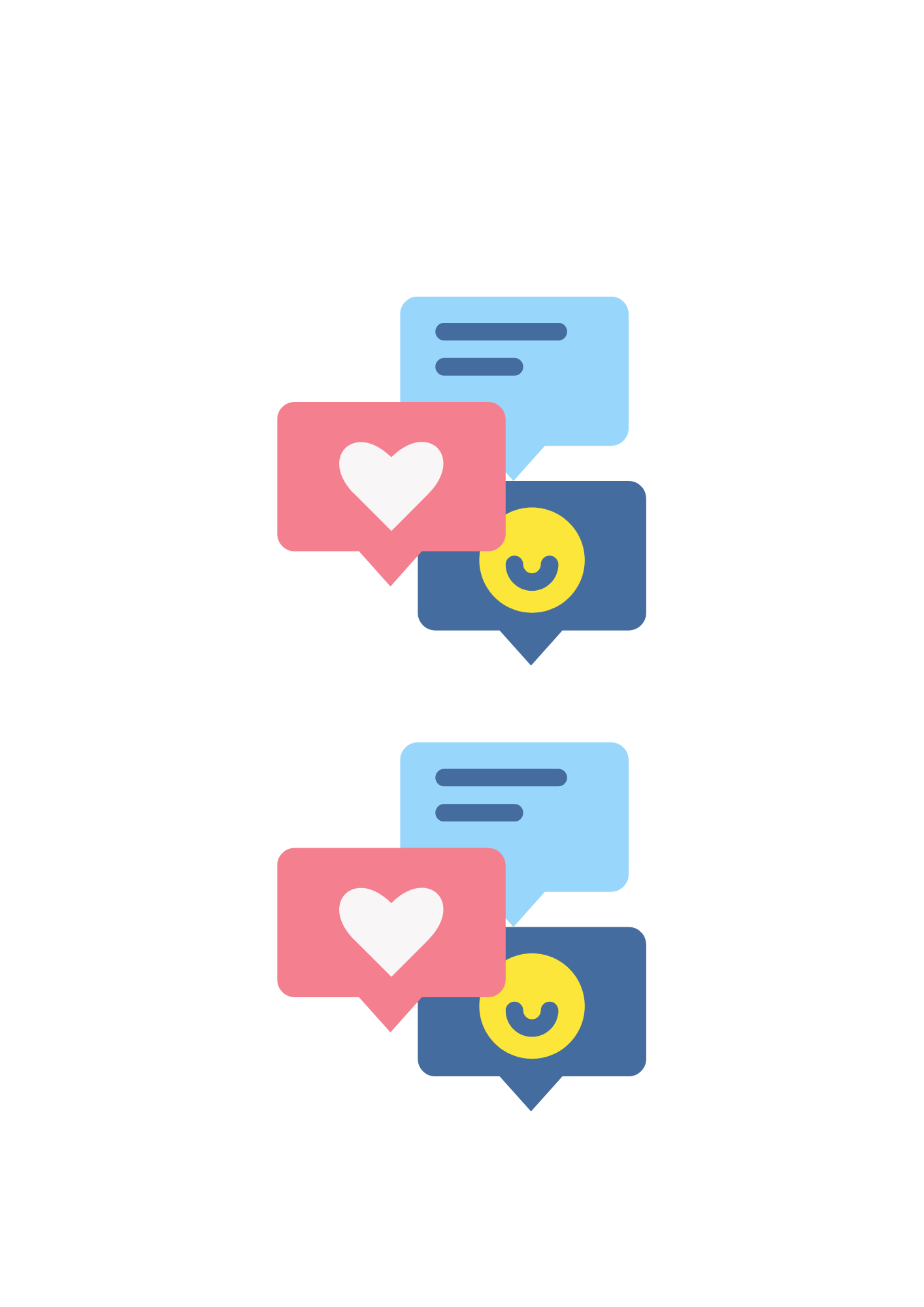 如果你也看到阿咖被貼文，雖然你不認識她，但你想給予她一句正向留言，你會怎麼留言呢？
網路求助資源-性影像處理中心
網站 https://tw-ncii.win.org.tw/
    臉書 https://www.facebook.com/tw.ncii
     Instagram https://www.instagram.com/tw.ncii/
     服務專線  (02)6605-7373